Plot a scatter graph and use it to estimate the price of a brand new 1.6L Mini Cooper

(data taken from www.autotrader.co.uk)
How accurate was your estimate?
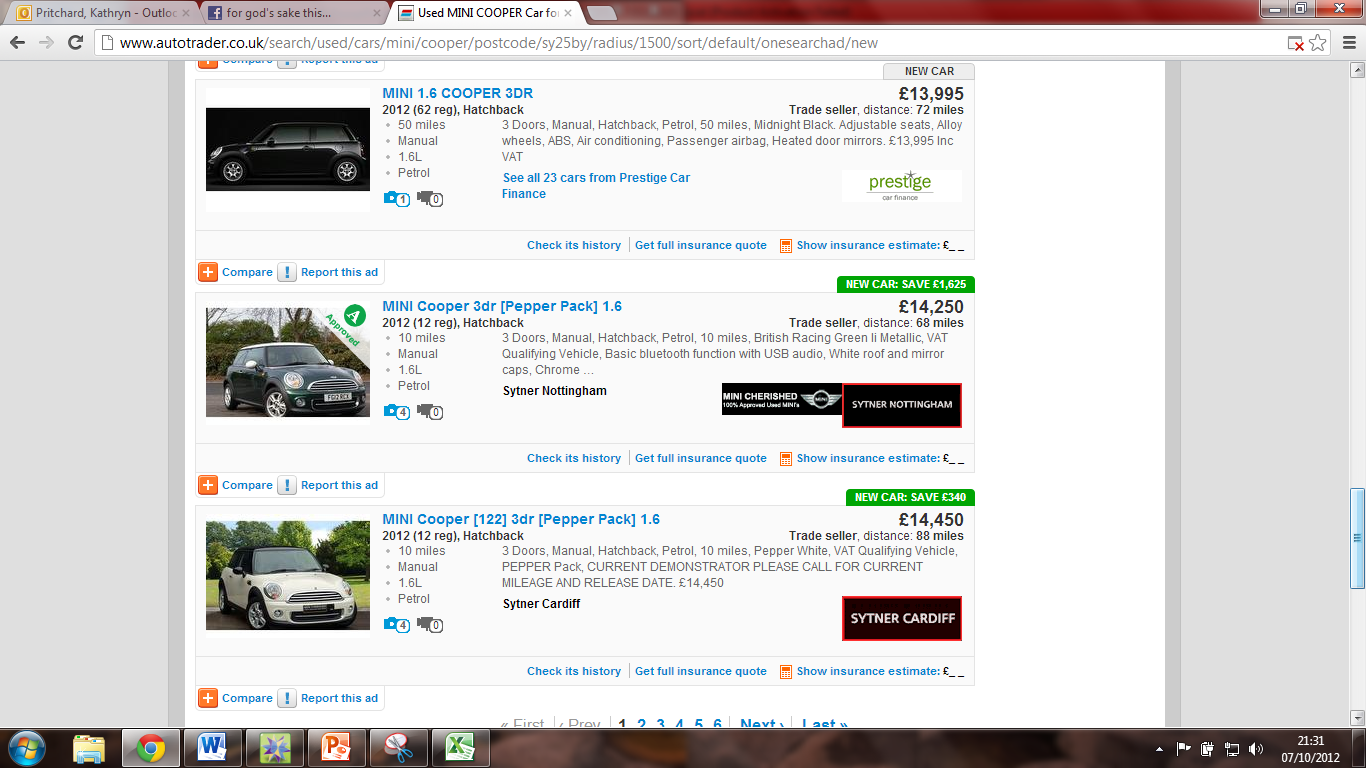